吸入手順・評価票
レスピマットタイプ(ｽﾋﾟﾘｰﾊﾞ、ｽﾋﾟｵﾙﾄ)
デバイス各部位の名称と注意点
※ 最初に使うときは、カートリッジの装　着と空うちが必要です。

※側面の残量目盛りは目安なので、使い　始めの日を記入します。　（1本30日分）
　
※背筋を伸ばして胸をはり、まっすぐ前　を向きます。
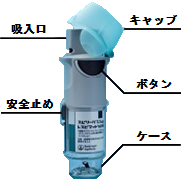 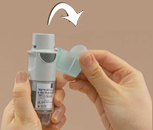 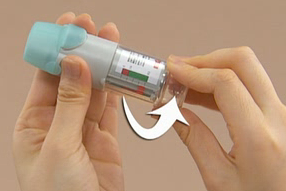 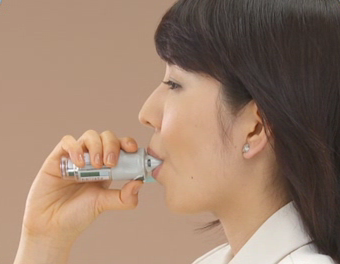 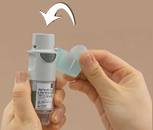 2016年　埼玉吸入療法サポートネットワーク 　v160303